CCTN Meeting
October 2021
Dr. Brian Clarke
Active Heart Transplant Candidates on National Organ Waitlist by Medical Status, as of September 30, 2021
N = 111
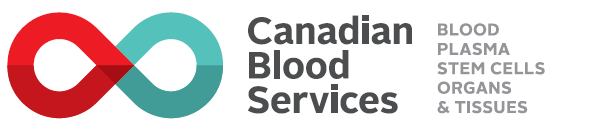 Active Heart Transplant Candidates on National Organ Waitlist by cPRA, as of September 30, 2021
cPRA 1-79%
16 (14%)
cPRA 
available
cPRA 80-94%
3 (3%)
cPRA 0%
9 (8%)
cPRA 95%+
10 (9%)
N = 111
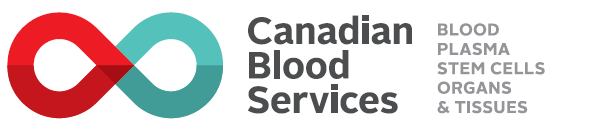 Profile of Active Heart Transplant Candidates on NOW as of September 30, 2021 (1 of 2)
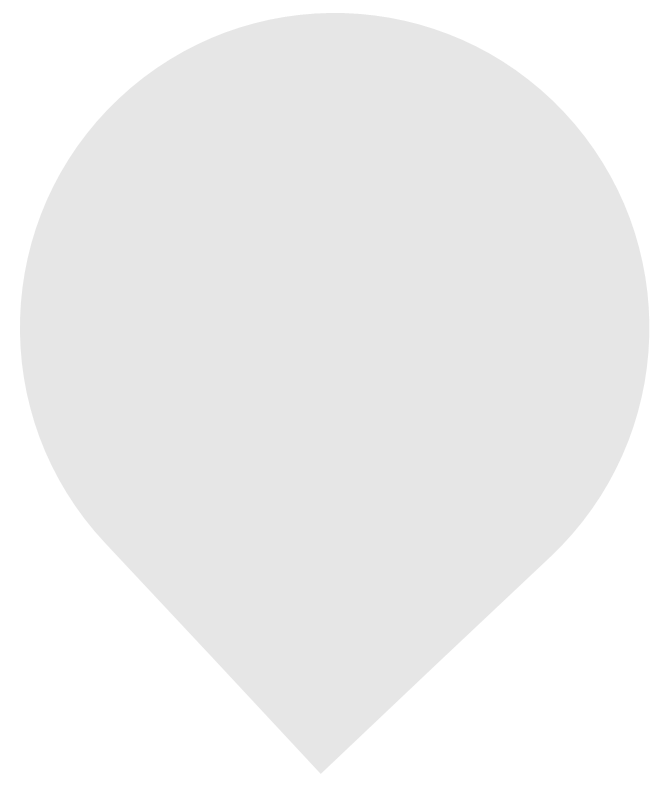 Total Active Heart Patients
111
19 Pediatric
92 Adult
5 Multi-Organ 
2 Heart-Liver (adult)
3 Heart-Lung (adult)
Blood Group
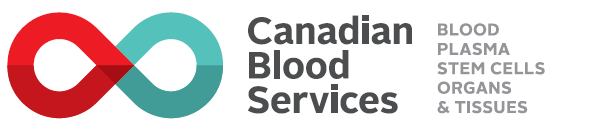 [Speaker Notes: FYI: Cutoff for “pediatric” is <18 (would be equivalent for <19 and <20)]
Profile of Active Heart Transplant Candidates on NOW as of September 30, 2021 (2 of 2)
Average 
Age
432
Average Wait Time 
from List Date
44
Days
32%
68%
Female
Male
Active candidates by time waiting
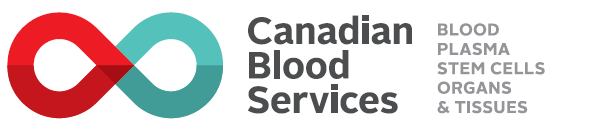 [Speaker Notes: Median Wait time: 240 days
Median age: 51]
Active Heart Transplant Candidates on NOW by Status and Transplant Program, as of September 30, 2021
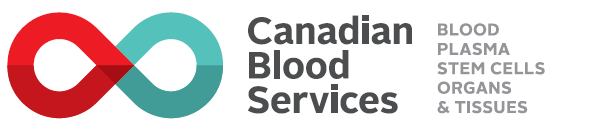 Active Heart Transplant Candidates on National Organ Waitlist by Medical Status
Results from initiation of the National Organ Waitlist (June 2012) to September 30, 2021
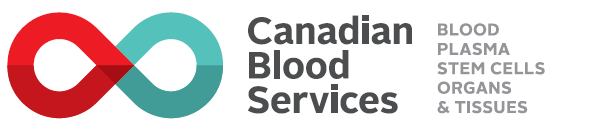 Active Status 4 and 4S Heart Transplant Candidates on National Organ Waitlist
Results from initiation of the National Organ Waitlist (June 2012) to September 30, 2021
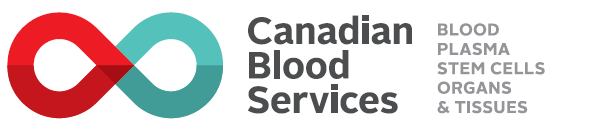 Heart Transplants by Calendar Year: 2005-2021
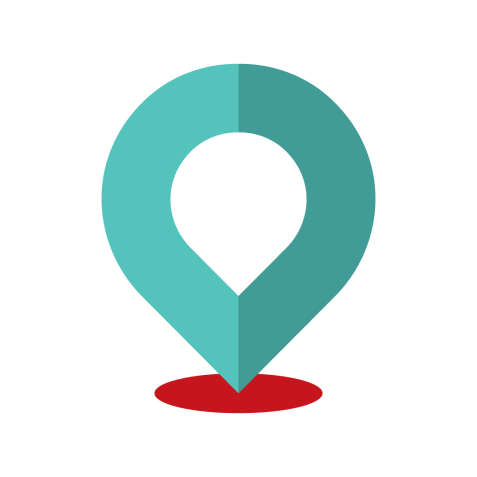 *Estimate for 2021 based on transplant rate to date as represented in NOW data; validated total and breakdown by transplant types is pending.
Data based on e-statistics reports as published annually by the Canadian Institute for Health Information (CIHI), Canadian Organ Replacement Register (CORR)
2012 results supplemented by Canadian Blood Services survey of provincial ODOs. Data limitation: 39 transplants identified in QC could not be differentiated based on age and are included in “adult” category.
Heart Transplants by Status, Program, and Year
Results are based on review of NOW patients whose organ request was changed to off list due to transplant with an associated state change date in each year, and program of registration. While these results are believed to be generally accurate approximations of activity, they may not precisely align with self-reported program performance.
*2019 SPH results Includes1 patient registered at BC Children’s Hospital (Status 3).
Data available in CTR for 186 out of 188 total transplants reported nationally in 2020.
[Speaker Notes: 2018 results are available at the side of the slide if needed (1 SPH patient from BCCH – status 3)]
NOW Heart Patients Currently Off List by Reason
Patients Listed from June 2012 to September 2021 only
All Off List Patients 






(N = 1,964)
Patients Off List for Other Reasons
Results are based on information entered into CTR in relation to patients on the National Organ Waitlist. While these results are believed to be generally accurate approximations of activity, results may not precisely align with self-reported program performance.
Results are limited to those with list dates in the June 2012 to September 2019 range to reflect potential NOW candidate pool. Patient records entered in error are excluded.
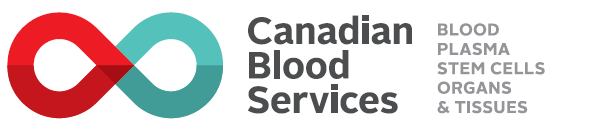 [Speaker Notes: Patient Choice includes “Decision Not To Proceed at This Time” & “Consent withdrawn”
Results do not include patients whose most recent CTR data indicates the record was entered/created in error (n=85).]
[These slides were created to highlight results in the Sept 2020 to Aug 2021 period and to show changes in transplantation over time during COVID-19, Period: March 2020 to August 2021]
12
Heart Transplant Activity Summary for 
September 2020 – August 2021
Transplants by program and status
Time to Transplant
N = 168
124
Median Time from Listing to Transplant
Days
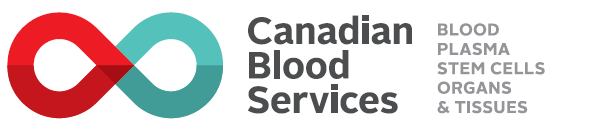 Results are based on information entered into CTR in relation to patients on the National Organ Waitlist. While these results are believed to be generally accurate approximations of activity, results may not precisely align with self-reported program performance.
Total Heart Transplants by Month: 
March 2020-August 2021
Daily COVID-19 Cases (thousands)
COVID-19 daily case counts are based on data reported by Health Canada.
Heart Transplants by Month and Status: 
March 2020-August 2021
Daily COVID-19 Cases (thousands)
COVID-19 daily case counts are based on data reported by Health Canada.
Heart Transplants to 4 & 4S Patients by Month and Status: March 2020-August 2021
Daily COVID-19 Cases (thousands)
COVID-19 daily case counts are based on data reported by Health Canada.